Πολυτεχνείο 1973
Πόσα χρόνια πέρασαν από τότε;
1973 - 2021
48 χρόνια
Το Εθνικό Μετσόβιο Πολυτεχνείο (ΕΜΠ) ιδρύθηκε το 1836 και είναι το πιο παλιό και πιο φημισμένο εκπαιδευτικό ίδρυμα της Ελλάδας. Tο 1873 εγκαταστάθηκε σε συγκρότημα κτιρίων στο κέντρο της πρωτεύουσας, στα μισοτελειωμένα, ακόμη, κτίρια της οδού Πατησίων και ονομάστηκε "Eθνικό Mετσόβιο Πολυτεχνείο",  προς τιμή των μεγάλων ευεργετών Γ. Aβέρωφ, N. Στουρνάρη, E. Tοσίτσα, των οποίων η γενέτειρα ήταν το Mέτσοβο, μια μικρή ιστορική πόλη στην Ήπειρο.
Η ΑΓΙΑ ΤΡΙΑΔΑ
«ΤΟ ΠΟΥΛΙ» ΣΥΜΒΟΛΟ ΤΗΣ ΔΙΚΤΑΤΟΡΙΑΣ
Παπαδόπουλος - Πατακός
Ο πρεσβευτής της κυβέρνησης της Βρετανίας στην Αθήνα γράφει:
"Ο Παπαδόπουλος δεν είναι φασίστας. Είναι ένας αγνός στρατιώτης που διαπνέεται από κάποιο δεξιό ρομαντισμό. Είναι οπωσδήποτε μετριοπαθής σε σχέση με τον φανατικό της υπόθεσης, τον Λαδά, άτομο εξαιρετικά ακραίων τάσεων",
Ο ΔΡΙΜΑΚΟΣ
Και τώρα, ξαπλωμένος στο αχυρένιο στρώμα, αναστέναζε βαθιά. Ως πότε θα κρατήσει αυτή η ζωή; Σαράντα χρόνια πέρασαν. Τα άλλα που του μένουν να ζήσει γιατί να μην τα ζήσει λεύτερα; Θα γίνει επαναστάτης. Τι άλλο; Δεν έμαθε πως η λευτεριά αποχτιέται μόνο με αγώνα;
«Λίγο ακόμα
θα ιδούμε τις αμυγδαλιές ν’ ανθίζουν
τα μάρμαρα να λάμπουν στον ήλιο
τη θάλασσα να κυματίζει
λίγο ακόμα
να σηκωθούμε λίγο ψηλότερα»

(Γιώργος Σεφέρης)
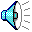 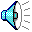 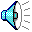 «Χειροκροτήστε δεν θα μας χτυπήσουν φίλοι!»
Κόντρα στα πρόσωπα οι μπούκες σιωπηλές,
Χειροκροτήστε, είμαστε άοπλοι και χίλιοι,
Κόντρα σε κείνη τη φωνή κάννες στητές. 





Κ. Μητροπούλου
«Αυτά τα κόκκινα σημάδια στους τοίχους
μπορεί νάναι κι από αίμα 
όλο το κόκκινο στις μέρες μας είναι αίμα»

Γιάννης Ρίτσος
Πύλη πρωί Σαββάτου
Κατεστραμμένη πύλη
Φίλοι ακούστε! Μη χειροκροτάτε πια,
μαζί με τα νεκρά παιδιά, πεθαίνει η λευτεριά.
Συνέντευξη του οδηγού του τανκς
ΝΤΡΕΠΟΜΑΙ ΓΙ' AYTO ΠΟΥ HMOYN, ΓΙ' AYTO ΠΟΥ EKANA. Τότε αισθανόμουν ότι έκανα κάτι καλό, κάτι μεγάλο. Στους "μαυροσκούφηδες", στο Γουδί, είχα γίνει ο ήρωας που διέλυσε τους εχθρούς της πατρίδας, τα "παλιοκουμμούνια", όπως λέγαμε τότε τους φοιτητές. Αυτά μου έλεγαν, αυτά πίστευα. Τι περιμένεις!.. Ούτε μια εφημερίδα δεν είχα διαβάσει μέχρι τότε. Είχα γίνει και εγώ φασίστας. Μέχρι που μπήκα μέσα, πίστευα αυτό που έκανα. Στη συνέχεια έγινε ο εφιάλτης της ζωής μου».